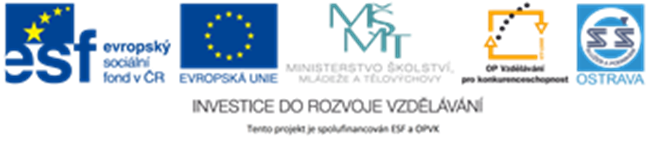 VY_52_INOVACE_ZBO2_5364HO
Výukový materiál v rámci projektu OPVK 1.5 Peníze středním školámČíslo projektu:		CZ.1.07/1.5.00/34.0883 Název projektu:		Rozvoj vzdělanostiČíslo šablony:   		V/2Datum vytvoření:	1.5.2013
Autor:			Bc. Marie Horvátová
Určeno pro předmět:      ZbožíznalstvíTematická oblast:	Základní sortiment oděvního zboží – rozdělení 				oděvního zboží podle několika hledisek
Obor vzdělání:		Obchodník (66-41-L/01)  2. ročník                                            Název výukového materiálu: Základní sortiment oděvního zboží – 			      	rozdělení oděvního zboží podle několika 			      	hledisek
Materiál byl vytvořen v souladu se ŠVP příslušného oboru vzdělání.
Popis využití: Název výukového materiálu byl vytvořen s pomocí programu PowerPoint, na závěr shrnutí a procvičování  kontrolních otázek.
Výkladová hodina s procvičováním – diskuze
Základní sortiment oděvního zboží
rozdělení oděvního zboží podle několika hledisek

Oděvní zboží je velice široký sortiment výrobků.

Nejdůležitější hlediska pro klasifikaci oděvního
zboží jsou jeho druhový a velikostní sortiment.

Druhový sortiment oděvů
pro rychlou orientaci ve výrobě a obchodní sféře
je skladba druhového sortimentu dána číselným
klíčem oděvního průmyslu. Číselný znak vyjadřuje
určitou skupinu oděvů.
Podle pohlaví, účelu, střihu, zpracování
se oděvy rozdělují na :

pánské, dámské, chlapecké, dívčí, dětské
spodní, vrchní a svrchní
jarní, letní, podzimní, zimní a vícesezónní
občanský oděv, kroje a stejnokroje
vycházkové a příležitostné
konfekční a zakázkové
Pánské oděvy – určeny pro osoby mužského 
pohlaví – zahrnují oděvy pro dospělé muže 
a dorostové chlapecké oděvy.

Dámské oděvy – určeny pro ženy a dívčí oděvy.

Dětské oděvy  - pro děti od 3 do 6 let, 
oblečení pro batolata – pro děti od 1 roku do 3 let,
kojenecké oblečení – pro děti do jednoho roku.

Spodní oděvy – (osobní prádlo)- nosí se přímo
na těle a rozděluje se na:
denní – košile, slipy, kalhotky ……..
noční – pyžama, noční košile ….)
Vrchní oděvy – nosí se na spodních oděvech –
kalhoty, saka, sukně, vesty, šaty …., musí mít 
dokonalý střih, módní zpracování.

Svrchní oděvy – tvoří nejsvrchnější oděv – kabát, 
plášť, bunda ……

Jarní a podzimní oděv – vyrábí se z méně 
hřejivých materiálů, bývají z části nebo celé 
podšité
Letní oděv – zhotovuje se z lehkých, vzdušných
a jemných materiálů. 

Zimní oděvy – jsou z hrubších materiálů, 
podšité, případně s tepelně izolační složkou
nebo kožešinou.

Vícesezónní  oděvy – jsou upraveny tak, 
že se vkládá upínací vložka.

Občanský oděv – běžný oděv civilního
obyvatelstva
Kroje  - svérázné tradiční oděvy používané
obyvateli určitých krajů.

Stejnokroje  - jednotné oděvy zhotovené podle 
daného předpisu pro určitou skupinu, organizaci.

Vycházkový oděv – používá se při cestě 
do zaměstnání, na vycházky.

Příležitostné oděvy – používají se při  určitých 
slavnostech
Konfekční oděv – jsou zhotoveny 
v normalizovaných velikostech do běžných
obchodů 

Zakázkové oděvy – jsou zhotoveny pro 
konkrétního spotřebitele na zakázku

Pracovní oděv  - je přizpůsoben konstrukčně,
materiálově, tvarem pro určitý výkon práce.
Základní druhy oděvních výrobků

 Plášť  - svrchní kabát na zapínání různé délky. 
Bývá většinou vypodšívkovaný.

Oblek  - dvoudílné až třídílné oblečení, obvykle 
se skládá ze saka, kalhot, vesty.

Dámský kostým  - skládá se ze sukně a saka nebo 
Kabátku, kalhot a saka, případně kabátku.

Šaty   - jednodílný nebo vícedílný oděv různého 
	    řešení
Komplet  - je dvoudílné nebo vícedílné oblečení
pro ženy  - sukně, vesta, kabátek nebo šaty
a kabátek atd.

Sako  - krátký kabátek pro ženy a muže, zapínání
Jedno nebo dvouřadové s různě řešenými kapsami.

Bunda  - lehčí sportovní nebo vycházkový oděv
přes hlavu nebo na zapínání po celé délce.

Vesta  - krátký, přiléhavý oděv horní části těla
bez rukávů vpředu na zapínání.
Kalhoty  - mají nohavice různé délky, s různě
tvarovanými kapsami

Sukně  - délka a provedení se řídí módou

Další druhy oděvů
Halenka
Blůza
Živůtek
Bolerko
Pracovní oblek
Větrovka
Pláštěnka
Otázky k opakování

Co je to oděv?
Jak dělíme oděv podle účelu, střihu, 
    zpracování?
3. Co je dětský oděv?
4. Co je pánský oděv?
5. Co je dámský oděv?
6. Jaké máme druhy oděvů?